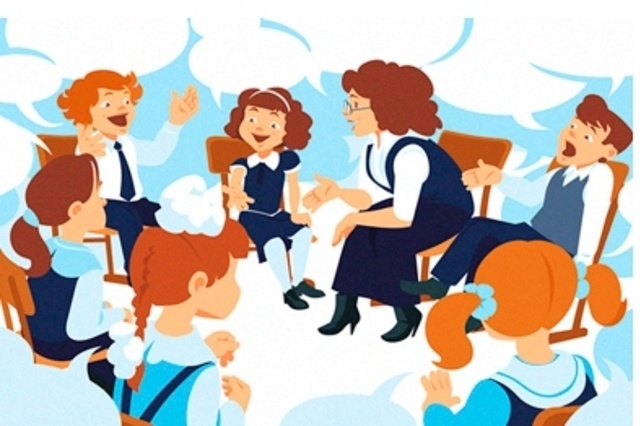 Рабочая программа воспитания
Автор-составитель: Ведерникова О. Н.,
Заместитель директора по УВР, методист
Образование
«образование — единый целенаправленный процесс воспитания и обучения, являющийся общественно значимым благом и осуществляемый в интересах человека, семьи, общества и государства, а также совокупность приобретаемых знаний, умений, навыков, ценностных установок, опыта деятельности и компетенции определенных объема и сложности в целях интеллектуального, духовно-нравственного, творческого, физического и (или) профессионального развития человека, удовлетворения его образовательных потребностей и интересов»
(п. 1 ст. 2 ФЗ-273)
Образовательная программа
комплекс основных характеристик образования (объем, содержание, планируемые результаты) и организационно-педагогических условий, который представлен в виде учебного плана, календарного учебного графика, рабочих программ учебных предметов, курсов, дисциплин (модулей), иных компонентов, оценочных и методических материалов, а также в предусмотренных настоящим Федеральным законом случаях в виде рабочей программы воспитания, календарного плана воспитательной работы, форм аттестации
п.9 ст.2 ФЗ № 273
Обязательно!
ответственность за воспитание обучающихся возложена на образовательную организацию, так как именно образовательная организация несет ответственность за реализацию не в полном объеме образовательных программ (п. 7 ст.28 ФЗ № 273)
образовательная программа должна иметь в своей структуре все перечисленные в  определении компоненты, в том числе — рабочую программу воспитания и календарный план воспитательной работы
Рабочая программа воспитания
способствует реализации воспитательных практик, направленных на саморазвитие обучающихся и формирование у них ценностных установок
предполагает решение проблем гармоничного вхождения обучающихся в социальный мир и налаживания ответственных взаимоотношений с окружающими их людьми
показывает, каким образом педагог может реализовать воспитательный потенциал дополнительной общеобразовательной программы и определяет комплекс ключевых характеристик воспитательной работы в рамках этой программы
Рабочая программа воспитания
Это «модуль» — самостоятельная, логически завершенная часть:
детализируется (уточняется) воспитательная цель
определяется конкретное содержание деятельности (мероприятия, воспитательные практики, в которые будут включены обучающиеся по программе)
планируются воспитательные результаты
Воспитательные практики
коллективная творческая деятельность (командное творчество, планирование, анализ, коммуникация, всестороннее развитие)
кейс-технологии («портфель» конкретных ситуаций и задач, требующих решения)
марафон (актуальная идея для реализации)
флешмоб (социальная или тематическая акция)
квест (игра-приключение на заданную тему) и т.д.
Результаты рабочей программы воспитания
приобщение обучающихся к российским традиционным духовным ценностям, правилам и нормам поведения в обществе
формирование у обучающихся основ российской гражданской идентичности
готовность обучающихся к саморазвитию
ценностные установки и социально-значимые качества личности
активное участие в социально — значимой деятельности и др.
Основные задачи воспитательной работы
Формирование мировоззрения и системы базовых ценностей личности
Организация инновационной работы в области воспитания и дополнительного образования
Организационно-правовые меры по развитию воспитания и дополнительного образования обучающихся
Приобщение обучающихся к общечеловеческим нормам морали, национальным устоям и традициям образовательного учреждения
Обеспечение развития личности и её социально-психологической поддержки, формирование личностных качеств, необходимых для жизни
Воспитание внутренней потребности личности в здоровом образе жизни, ответственного отношения к природной и социокультурной среде обитания
Развитие воспитательного потенциала семьи
Поддержка социальных инициатив и достижений обучающихся
Приоритетные направления в организации воспитательной работы
Гражданско-патриотическое
Духовно-нравственное
Художественно-эстетическое
Спортивно-оздоровительное
Трудовое и профориентационное
Воспитание познавательных интересов
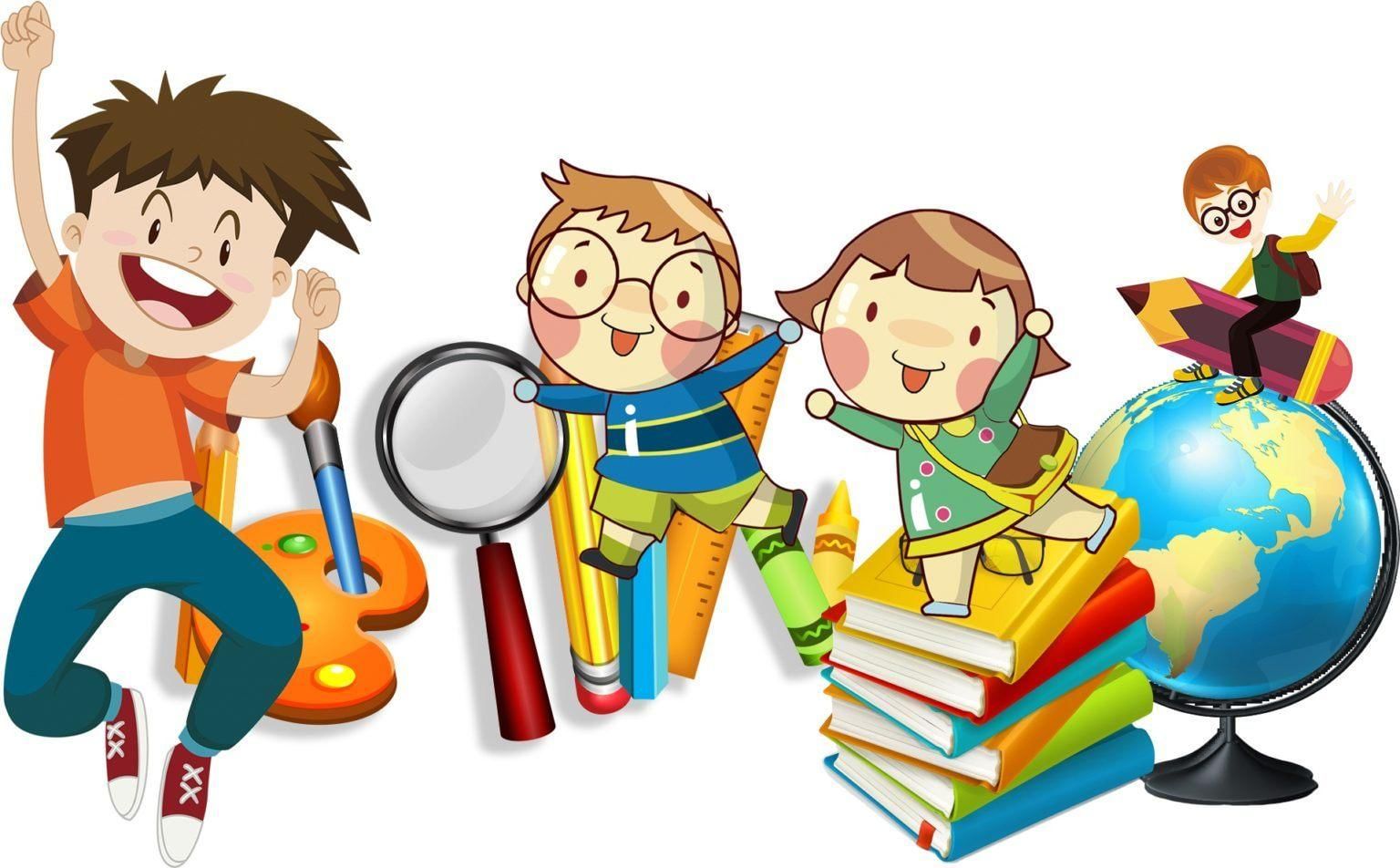 Гражданско-патриотическое
формирование патриотических, ценностных представлений о любви к Отчизне, народам Российской Федерации, к своей малой родине, формирование представлений о ценностях культурно-исторического наследия России, уважительного отношения к национальным героям и культурным представлениям российского народа
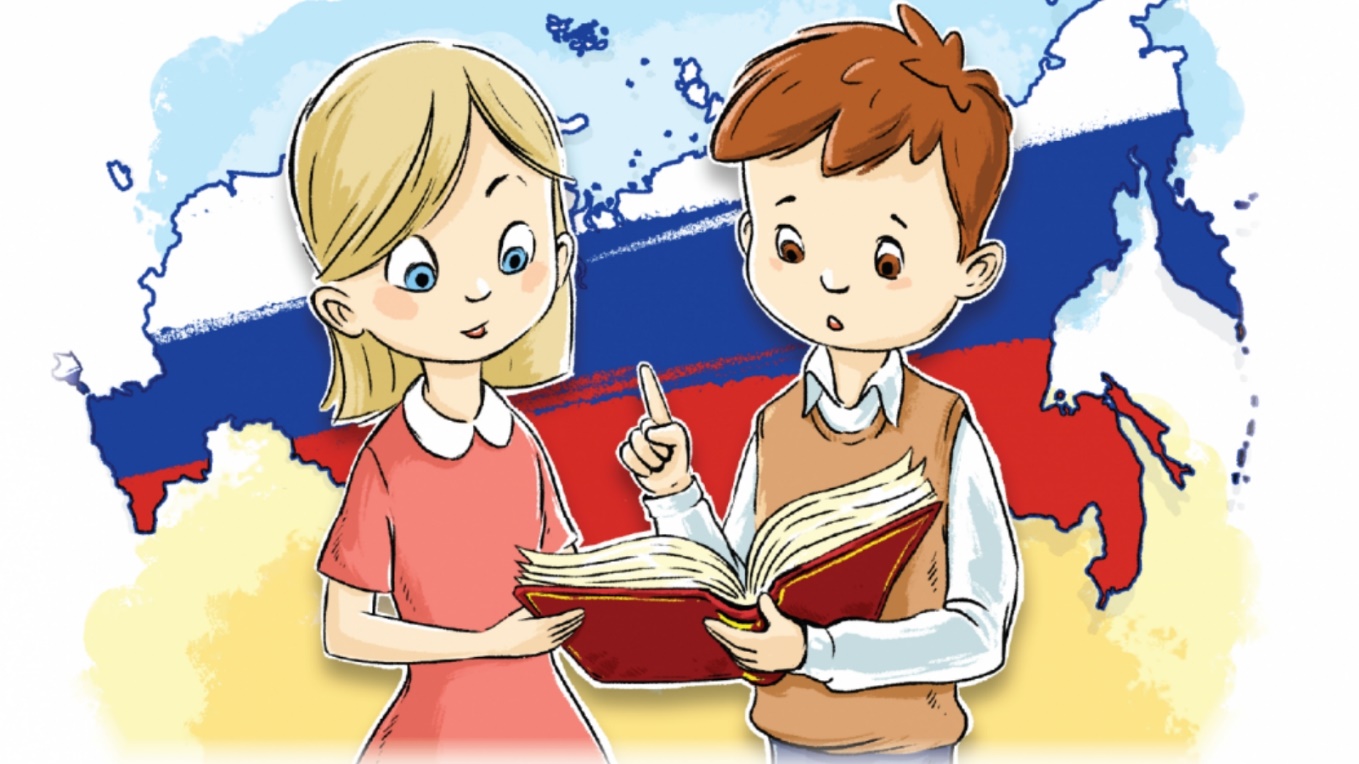 Духовно-нравственное
формирует ценностные представления о морали, об основных понятиях этики (добро и зло, истина и ложь, смысл жизни, справедливость, милосердие, проблеме нравственного выбора, достоинство, любовь и др.), о духовных ценностях народов России, об уважительном отношении к традициям, культуре и языку своего народа и др. народов России
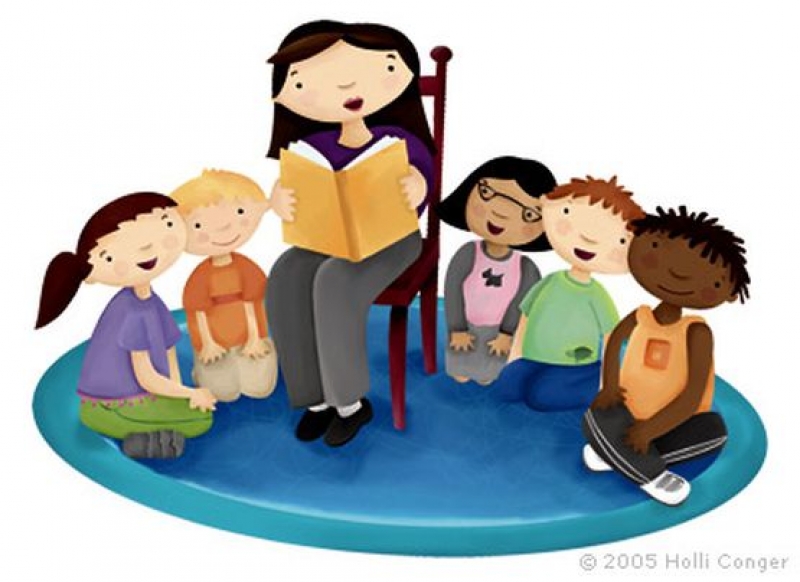 Художественно-эстетическое
играет важную роль в формировании характера и нравственных качеств, а также в развитии хорошего вкуса и в поведении
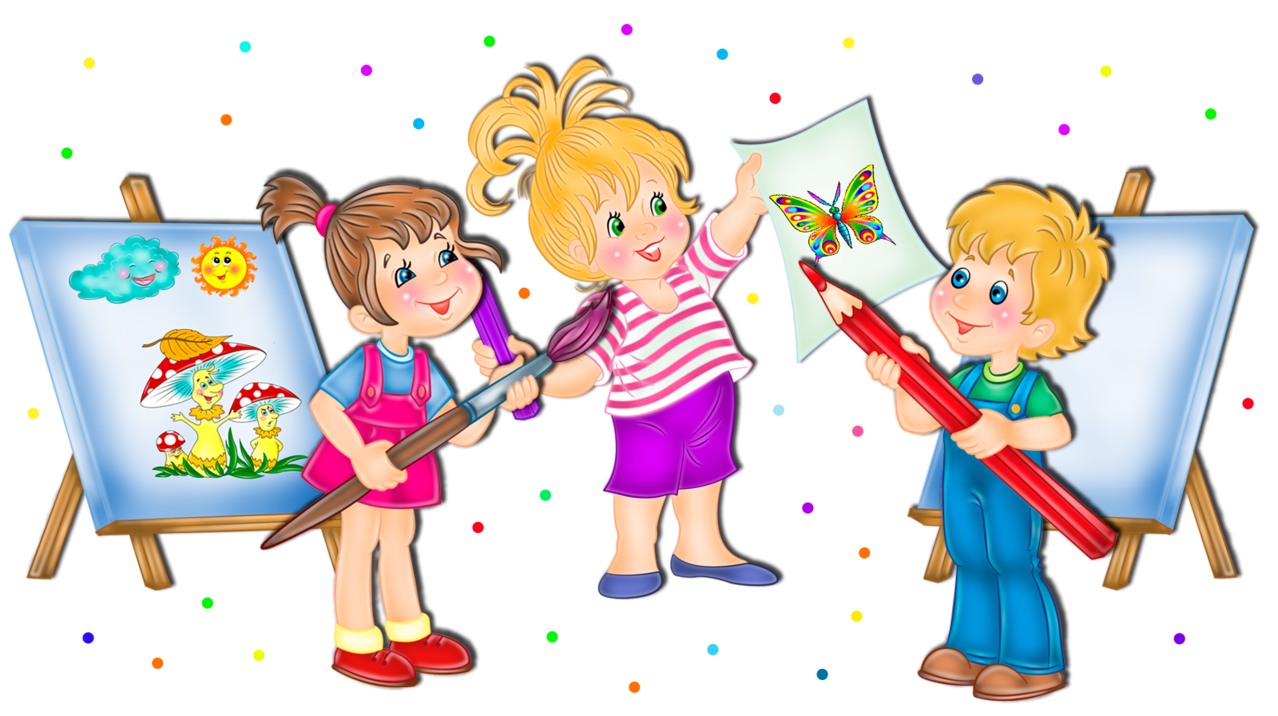 Спортивно-оздоровительное
содействует здоровому образу жизни
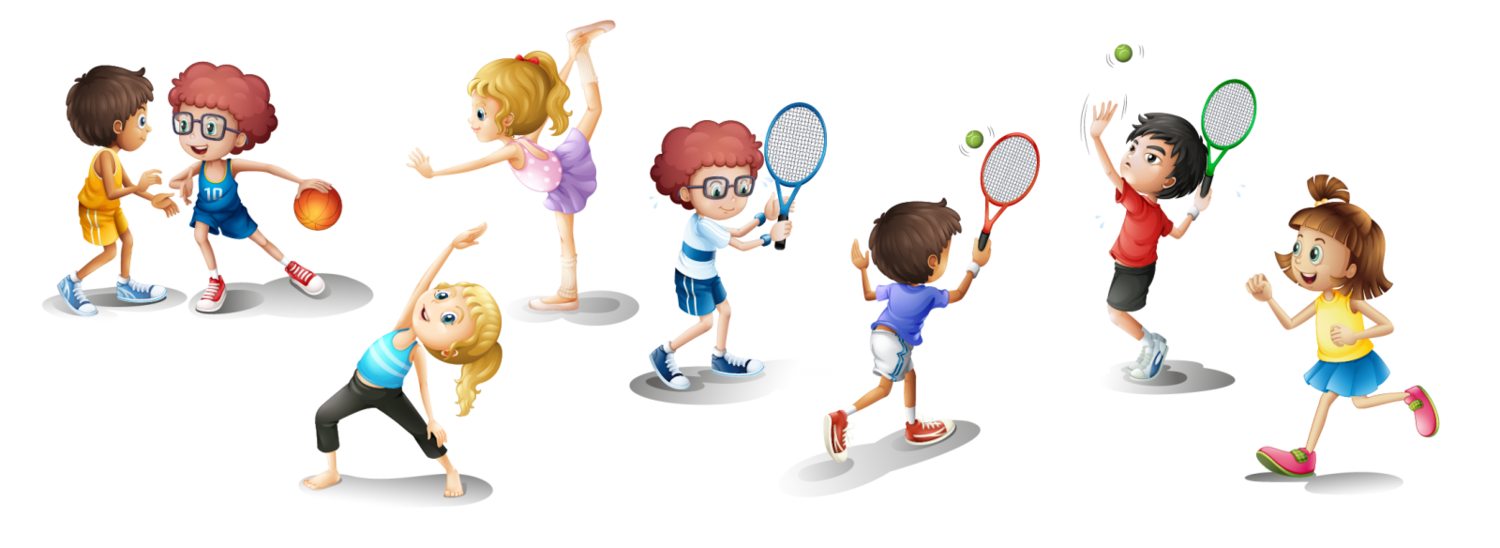 Трудовое и профориентационное
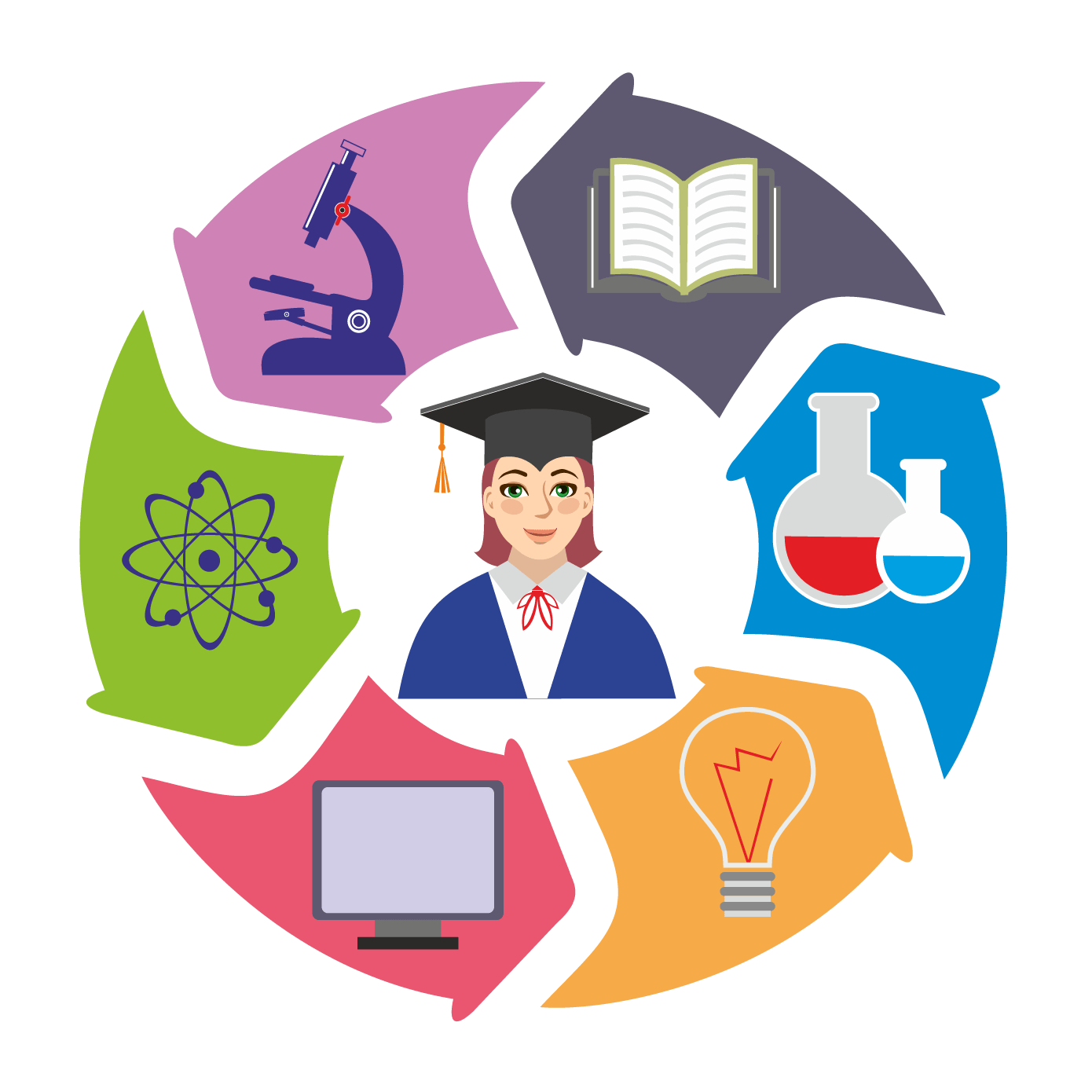 формирует знания, представления о трудовой деятельности; выявляет творческие способности и профессиональные направления обучающихся
Воспитание познавательных интересов
формирует потребность в приобретении новых знаний, интерес к творческой деятельности
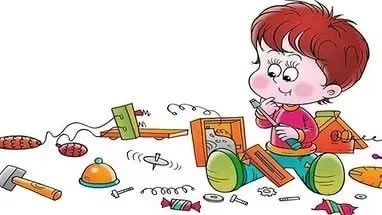 Примерная структура рабочей программы воспитания
цель и задачи воспитательной работы
приоритетные направления деятельности
формы и методы воспитательной работы
планируемые результаты воспитательной работы
календарный план воспитательной работы
Спасибо за внимание!
Успехов в воспитании!
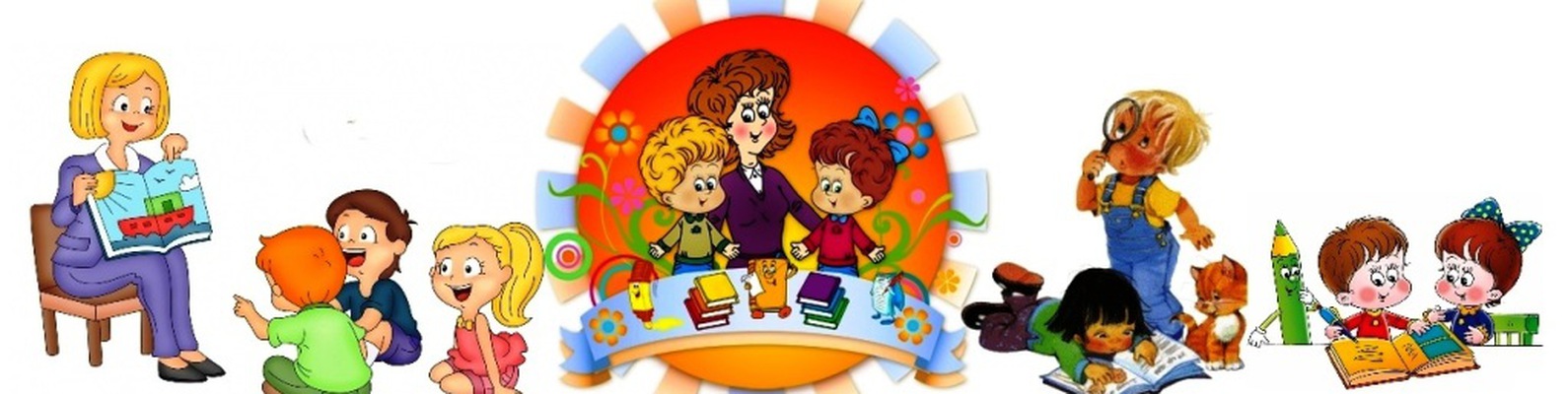